Melting Chocolate
Destiny Luong
Idea:
Create a piece of chocolate in 3d space
Using real variables based on chocolate and it’s behavior
“Melt” the chocolate using heat and erosion techniques
Use lab, lecture and hws on PDE
Simulation:
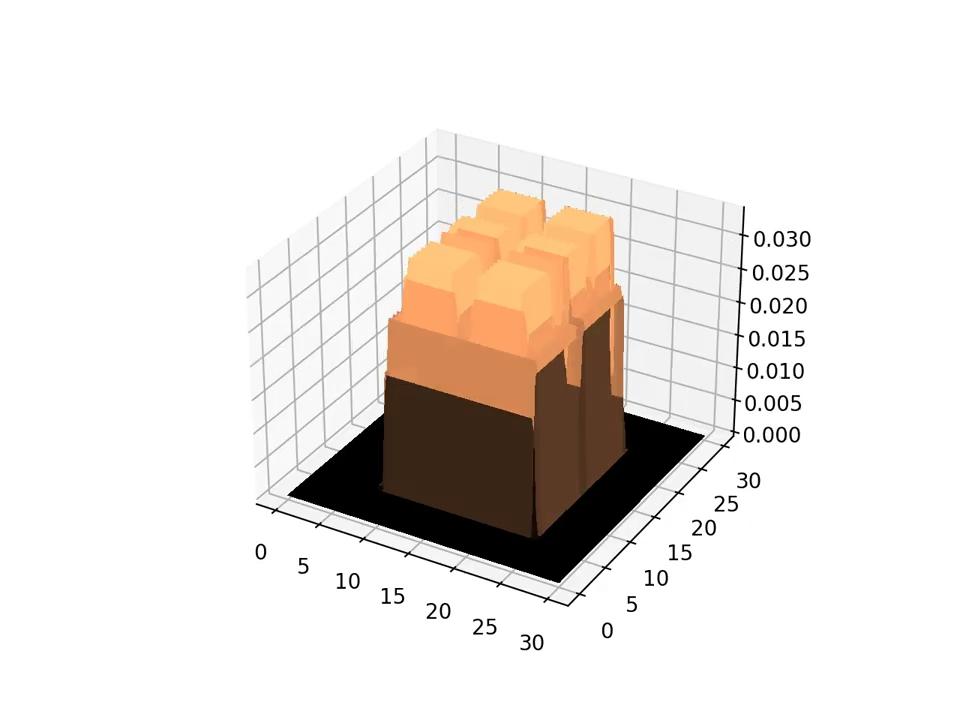 Other Versions:
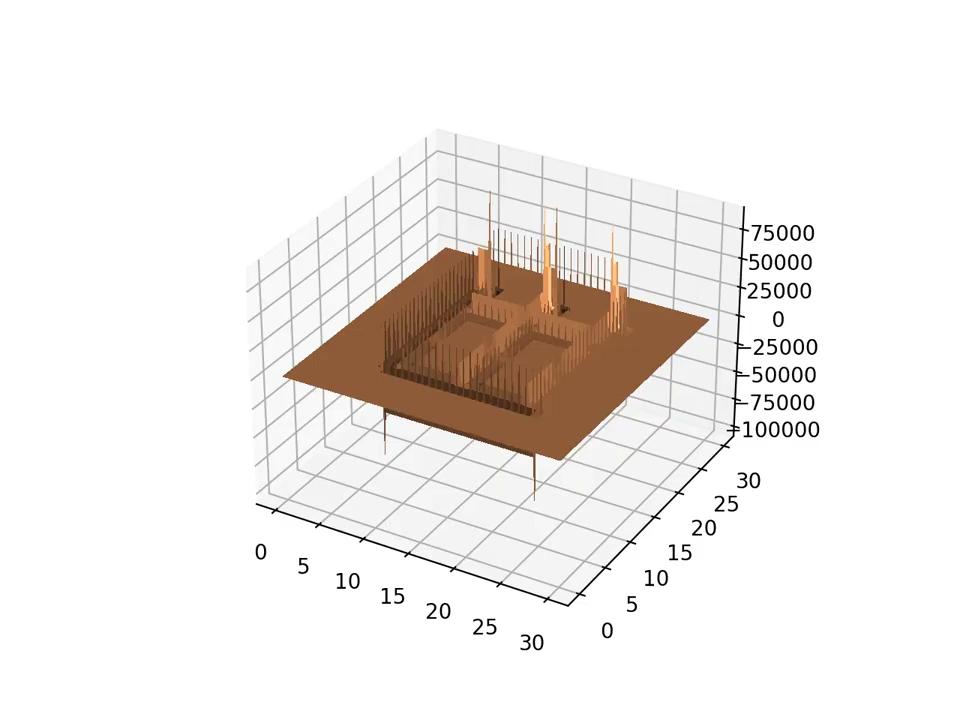 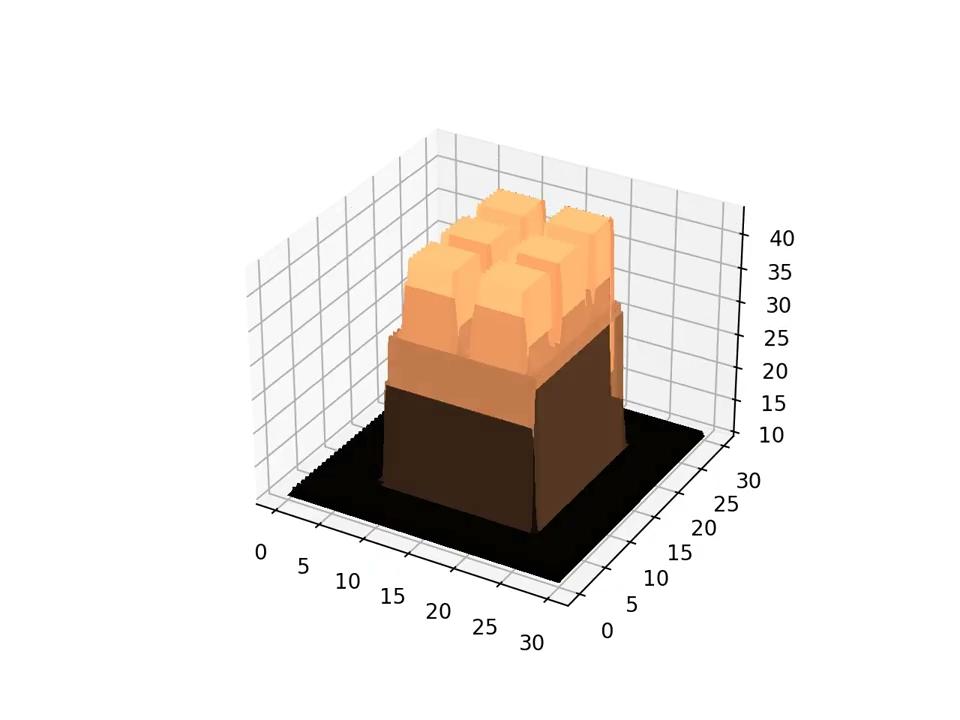 Class Concepts:
Temperature Discretization
Grid and PDEs
Iteration
Gauss - Seidel Method - update T_new after each step
Time Dependency, Temperature, W/L/H
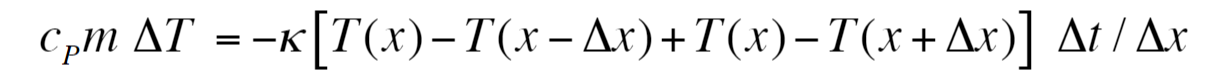 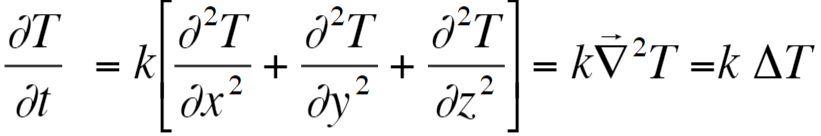 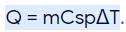 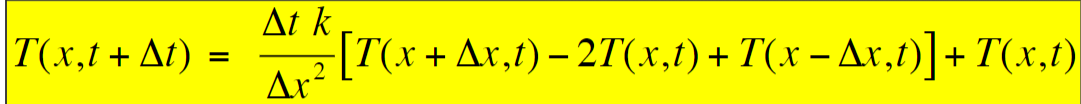 Additional Concepts:
Used thermal conductivity of 0.26 
(Choco @ 95 deg F)
Wanted to simulate the change in viscosity
Fluid Flow and Marker Cell Method - another way to simulate fluids through discretize functions
Navier Stokes Equation - describe velocity field of fluid over time (fluid in -> fluid out)
Motion of fluid in space (including forces)
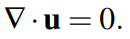 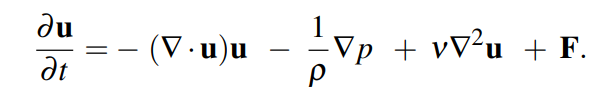 Problems w/MAC:
Constant viscosity (Simplification)
MAC can’t do high viscosity simulations
Varying viscosity:
Create grid velocity = (u, v) and store within it pressure p
use Navier-Stokes equation to update velocity after each time step
Create new coords called particle positions, determine particle position by finding velocity u and using the Euler formula:
Why Particles? -> Tells us if cell has fluid
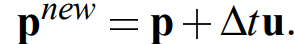 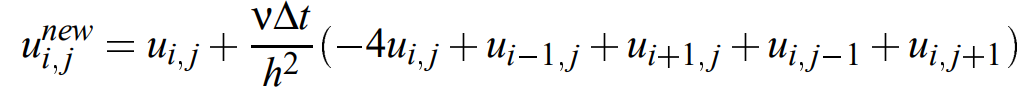 Dealing w/Higher Viscosity:
Higher viscosities -> more conditions
Time step must be solve 
Fix this by operator splitting - separate PDE components into different terms & solve separately





Then reformulate diffusion calc w/ U-matrix
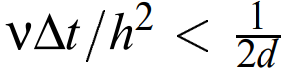 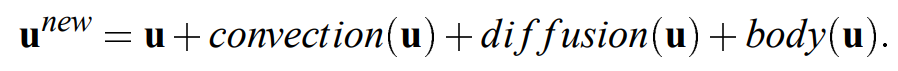 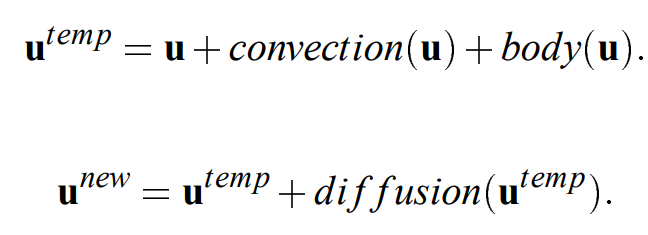 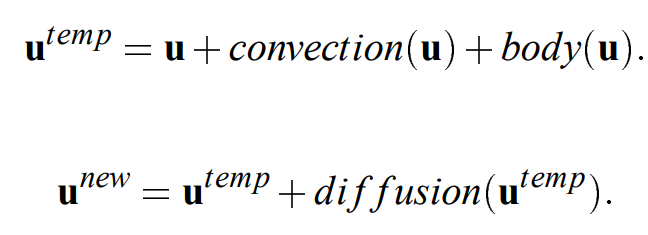 Dealing w/Higher Viscosity:
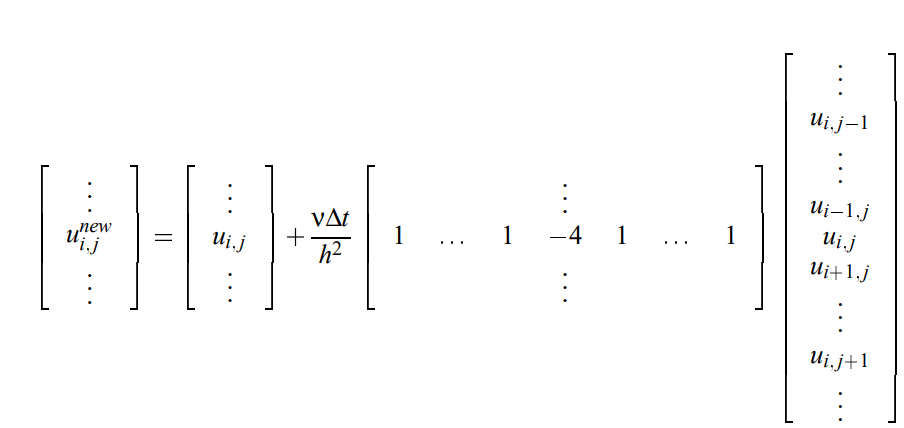 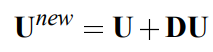 Changing Viscosity:
Keeping in mind boundary conditions we then make the matrix symmetric, can then redefine and solve the matrix
Redefined Navier-Stokes -> 
Set up more matrix equations of form:




Gets diffusion in 3 independent directions which we later merge for 3D
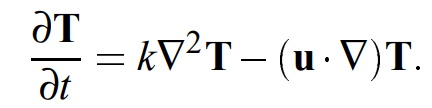 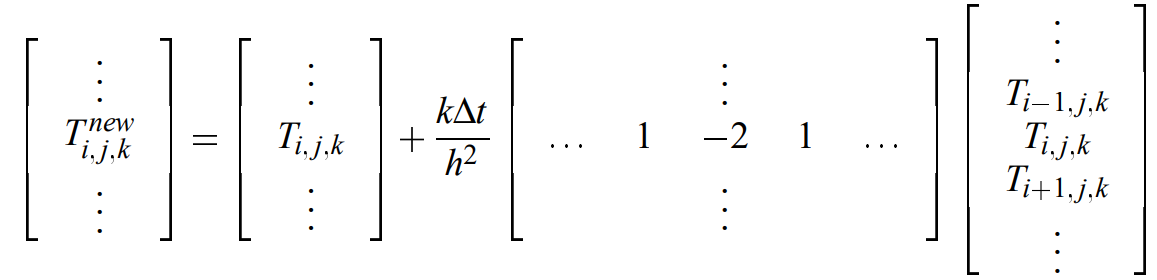 Changing Viscosity (cont.):
Use temp matrix to check viscosity
if temp is calculated to be below/above the material’s melting point, viscosity stays constant
Chocolate’s melting point varies -> milk choco -> 115F
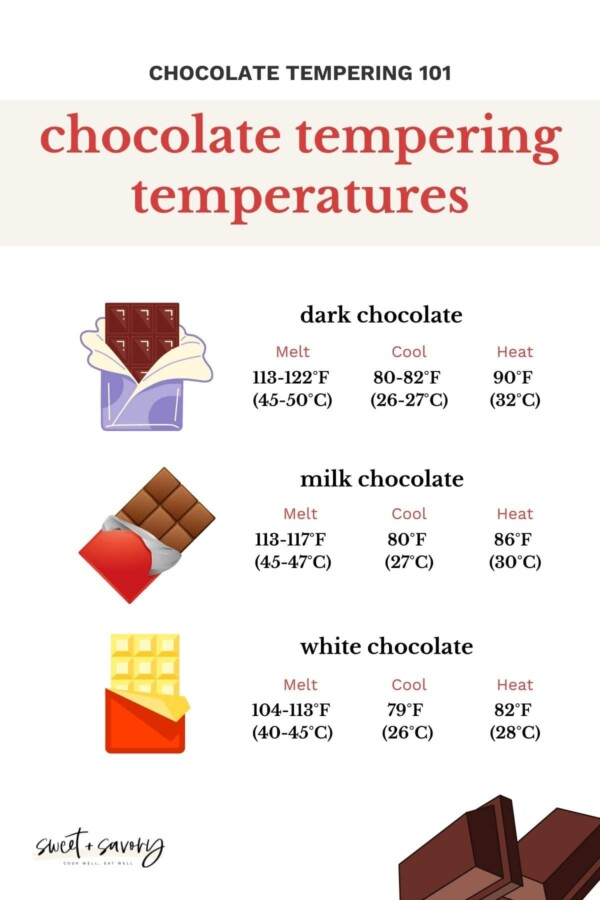 Constant vs Varying:
Our formula goes from:



w/ vi-½, j referring to viscosity between u(i-1, j) and u(i, j)
We can get this by geometrically averaging the viscosity of u(i-1, j) and u(i, j) and repeat for all other cells
Using:
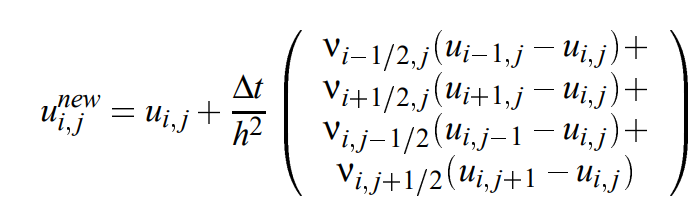 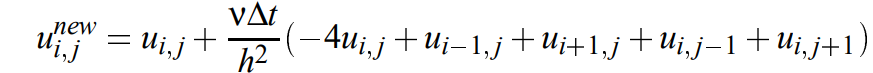 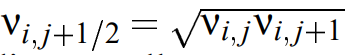 Thank you!
Resources
https://onlinelibrary.wiley.com/doi/pdf/10.1002/9781444301588.oth1
https://faculty.cc.gatech.edu/~turk/my_papers/melt.pdf
https://cg.informatik.uni-freiburg.de/intern/seminar/gridFluids_fluid_flow_for_the_rest_of_us.pdf
http://plaza.ufl.edu/ebrackear/
https://academicworks.cuny.edu/cgi/viewcontent.cgi?article=1111&context=bm_pubs